ODS1: Fin de la pobreza
Poner fin a la pobreza en todas sus formas y en todo el mundo
Las metas incluyen erradicar la extrema pobreza; implementar sistemas y medidas de protección social; y garantizar el acceso igualitario de los hombres y mujeres a los recursos económicos.
Derechos humanos relacionados
Derecho a un nivel de vida adecuado
[UDHR art. 25; ICESCR art. 11; CRC art. 27]
 Derecho a la seguridad social
[UDHR art. 22; ICESCR art. 9; CRPD art. 28; CRC art. 26]
Derechos igualitarios de las mujeres en la vida económica
[CEDAW arts. 11, 13, 14(2)(g), 15(2), 16(1)]
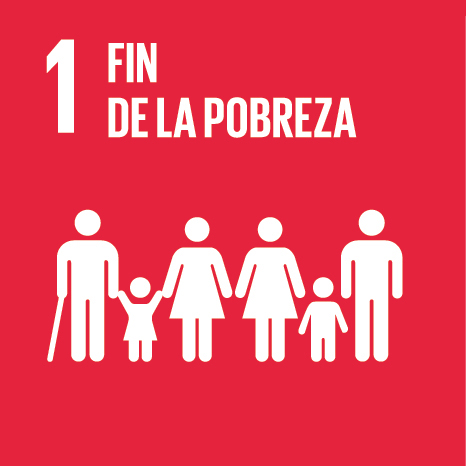 ODS 2: Hambre cero
Poner fin al hambre, lograr la seguridad alimentaria y la mejora de la nutrición y promover la agricultura sostenible
Las metas incluyen poner fin al hambre y malnutrición;
mejorar la producción agrícola; asegurar la sostenibilidad y resiliencia de la producción de alimentos;  corregir distorsiones comerciales y asegurar el funcionamiento de los mercados de productos alimentarios básicos. .
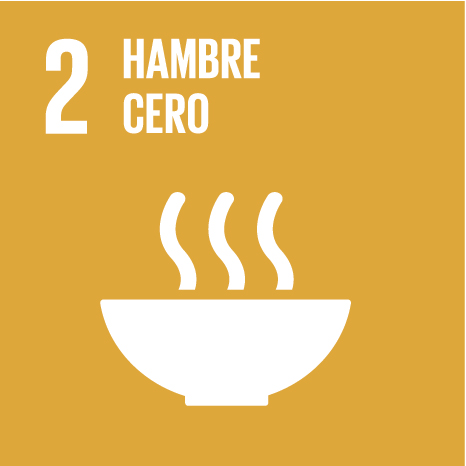 Derechos humanos relacionados
Derecho a una alimentación adecuada [UDHR art. 25; ICESCR art. 11; CRC art. 24(2)(c)]
Cooperación internacional, incluyendo garantizar la distribución igualitaria del abastecimiento de alimentos del mundo [UDHR art. 28; ICESCR arts. 2(1), 11(2)]
ODS 3: Salud y bien estar
Garantizar una vida sana y promover el bien estar de todos a todas las edades
Las metas incluyen reduzir la mortalidad materna; poner fin a las muertes evitables de niños; poner fin a las epidemias del SIDA y otras enfermidades; cobertura sanitaria universal; medicamentos esenciales asequibles; servicios de salud sexual y reproductiva; investigación y desarrolo de vacunos y acceso a medicamentos.
Derechos humanos relacionados
Derecho a la vida [UDHR art. 3; ICCPR art. 6], especialmente de las mujeres [CEDAW art.12] y de los niños [CRC art. 6]
Derecho a la salud [UDHR art. 25; ICESCR art. 12], especialmente de las mujeres [CEDAW art. 12]; y de los niños [CRC art.24]
Protección Especial de las madres y de los niños [ICESCR art.10]
Derecho a gozar de los beneficios del progreso cientifico y sus aplicaciones [UDHR art. 27; ICESCR art. 15(1)(b)]
Cooperación internacional [UDHR art. 28, DRtD arts. 3-4],        particularmente en relación al derecho a la salud y los derechos de los niños [ICESCR art. 2(1); CRC art. 4]
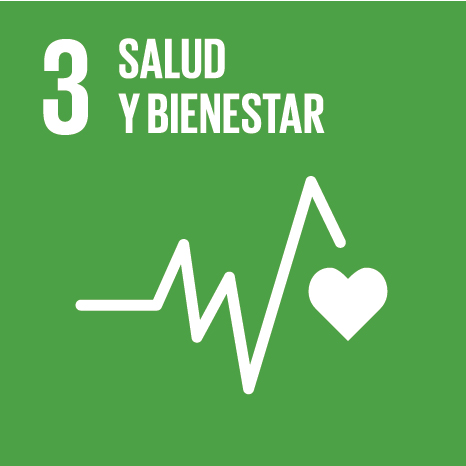 ODS 4: Educación de calidad
Garantizar una educación inclusiva y equitativa de calidad y promover oportunidades de aprendizaje permanente para todos
Las metas incluyen acceso universal a una educación preescolar, primaria y secundaria de calidad y gratuita; acceso igualitario a la educación; aumentar considerablemente las instalaciones escolares, becas y formación de docentes.
Derechos humanos relacionados
Derecho a la educación [UDHR art. 26; ICESCR art. 13], especialmente relacionados con los niños [CRC arts. 28, 29];
Personas con discapacidad [CRC art. 23(3), CRPD art. 24]; y indígenas [UNDRIP art. 14]
Derechos iguales para mujeres y niñas en el campo de la educación [CEDAW art. 10]
Derecho al trabajo, incluyiendo entrenamiento técnico y vocacional [ICESCR art. 6]
Cooperación internacional [UDHR art. 28; DRtD arts. 3-4], especialmente relacionado com niños [CRC arts. 23(4), 28(3)], personas con discapacidad [CRPD art. 32], e indígenas[UNDRIP art.39]
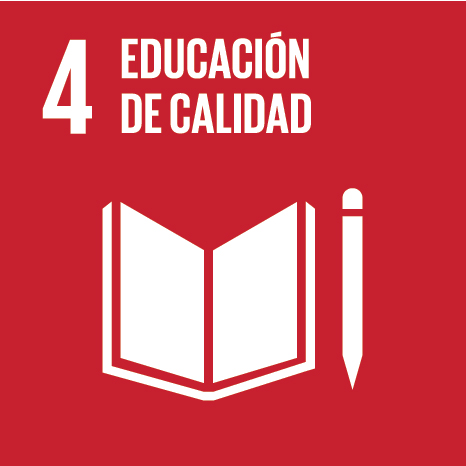 ODS 5: Igualdad de género
Lograr la igualdad de género y empoderar a todas las mujeres y las niñas
Las metas incluyen eliminar discriminación y violencia contra mujeres y niñas; valorar los cuidados y el trabajo doméstico no remunerado; asegurar la participación plena de las mujeres; acceso universal a la salud reproductiva; y acceso igualitario a las mujeres a recursos económicos.
Derechos humanos relacionados
Eliminar todas las formas de discriminación contra las mujeres [CEDAW arts. 1-5] y niñas [CRC art. 2], especialmente en la legislación, en la vida pública y política (art. 7), vida social y económica(arts. 11, 13), y las relaciones familiares (art. 16)]
Derecho a decidir el número y espaciamiento de los hijos [CEDAW arts. 12, 16(1)(e); CRC art. 24(2)(f)]
Protección especial a las madres y a las niños [ICESCR art. 10]
Eliminación de la violencia contra las mujeres y niñas [CEDAW arts. 1- 6; DEVAW arts. 1-4; CRC arts. 24(3), 35]
Derecho a condiciones de trabajo justas y favorables [ICESCR art. 7; CEDAW art. 11]
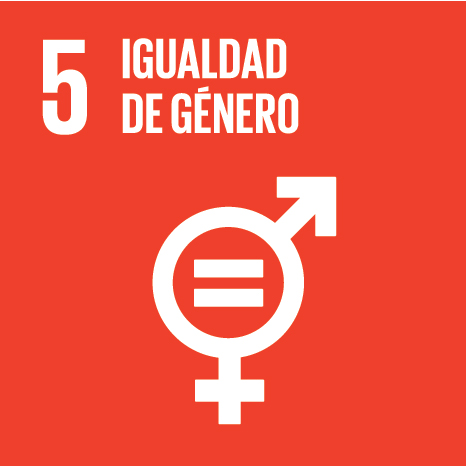 ODS 6: Agua limpia y saneamiento
Garantizar la disponibilidad y la gestión sostenible del agua y el saneamiento para todos 
Las metas incluyen garantizar acceso universal y equitativo al agua potable saneamiento e higiene a un precio asequible para todos y todas; reducir la contaminación; aumentar considerablemente el uso eficiente de los recursos hídricos; y promover la gestión participativa de los servicios del agua y saneamiento.
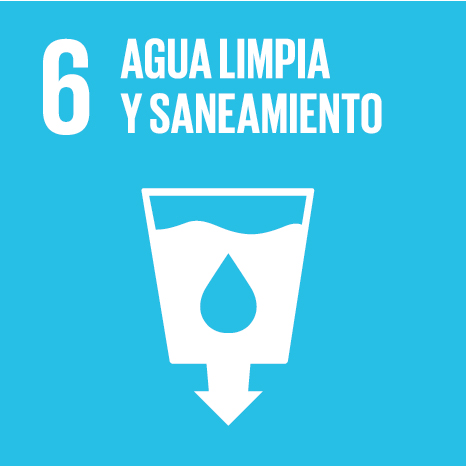 Derechos humanos relacionados
Derecho al agua potable y saneamiento [ICESCR art. 11]
Derecho a la salud[UDHR art. 25; ICESCR art. 12]
Acceso igualitário al agua y saneamiento para las mujeres rurales [CEDAW art. 14(2)(h)]
ODS 7: Energía asequible y no contaminante
Garantizar el acceso a ua energía asequible, fiable, sostenible y moderna para todos
Las metas incluyen el acceso universal a servicios de energía asequibles, fiables y modernos.
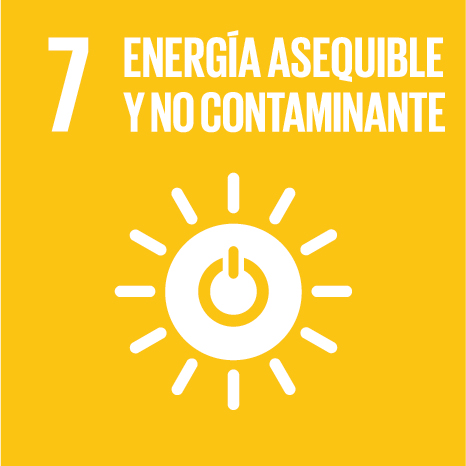 Derechos humanos relacionados
Derecho a un nivel de vida adecuado [UDHR art. 25; ICESCR art. 11]
Derecho a gozar de los beneficios del progreso científico y sus aplicaciones[UDHR art. 27; ICESCR art. 15(1)(b)]
ODS 8: Trabajo Decente y Crecimiento Económico
Promover el crecimiento económico sostenible e inclusivo, el empleo pleno y productivo y el trabajo decente para todas y todos
Las metas incluyen la promoción del crecimiento económico; mejorar la producción y el consumo eficientes de los recursos; el empleo pleno y productivo y el trabajo decente para todas y todos; erradicar el trabajo forzoso, la trata de personas y el trabajo infantil; proteger los derechos laborales incluidos los trabajadores migrantes; y aumentar el acceso a los servicios financieros.
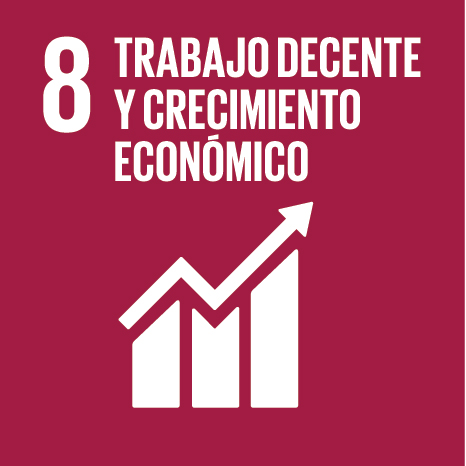 Derechos humanos relacionados
Derecho al trabajo y a las condiciones de trabajo favorables y justas [UDHR art. 23; ICESCR arts. 6, 7, 10; CRPD art. 27; Convenios Fundamentales de la OIT y Declaración de la OIT relativa a los principios y derechos fundamentales en el trabajo]
Prohibición de la esclavitud, el trabajo forzoso y el tráfico de personas [UDHR art. 4; ICCPR art. 8; CEDAW art. 6; CRC arts. 34-36]
Derecho de las mujeres a las mismas oportunidades de empleo [CEDAW art. 11; Convenios de la OIT No. 100 and No. 111]
Prohibición del trabajo infantil [CRC art. 32; Convenio de la OIT No. 182]
Derecho de los trabajadores migrantes a las mismas condiciones laborales [CMW art. 25]
ODS 9: Industria, innovación e infraestructura
Construir infraestructuras resilientes, promover la industrialización inclusiva y sostenible y fomentar la innovación
Las metas incluyen el acceso asequible y equitativo a la infraestructura de calidad; la generación de empleo a través de la industrialización; el acceso a los servicios financieros y los mercados; la transferencia de innovación y tecnología, y aumentar el acceso a las ICT.
Derechos humanos relacionados
Derecho a gozar de los beneficios del progreso científico y sus aplicaciones [UDHR art. 27; ICESCR art. 15(1)(b)]
Derecho de acceso a la información [UDHR art. 19; ICCPR art. 19(2)]
Derecho a una vivienda adecuada, incluyendo territorio y recursos  [UDHR art. 25; ICESCR art. 11]
Derecho de las mujeres al acceso igualitario a préstamos bancarios e infraestructura rural [CEDAW art. 13(b), art. 14(2)]
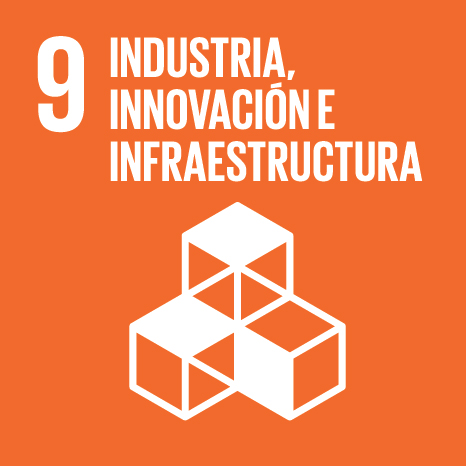 ODS 10: Reducir las desigualdades
Reducir la desigualdad en los países y entre ellos
Las metas incluyen la promoción del crecimiento de los ingresos del 40% más pobre; promover la inclusión social, económica y política; reducir desigualdades en oportunidades y resultados; garantizar la protección social de todos; asegurar la participación en la adopción de decisiones económicas; facilitar la migración y reducir los costos de transacción de las remesas de los migrantes.
Derechos humanos relacionados
Derecho a la igualdad y a la no-discriminación [UDHR art. 2; ICESCR art. 2(2); ICCPR arts. 2(1), 26; CERD art. 2(2); CEDAW art. 2; CRC art. 2; CRPD art. 5; CMW art. 7; DRtD art. 8(1)] 
Derecho a la participación en los asuntos públicos[UDHR art. 21; ICCPR art. 25; CEDAW art. 7; ICERD art. 5; CRPD art. 29; DRtD art. 8(2)]  
Derecho a la seguridad social [UDHR art. 22; ICESCR arts. 9-10; CRPD art. 28] 
Promoción de condiciones para la migración internacional [CMW art. 64]  
Derecho de los migrantes a transferir sus ingresos y ahorros [CMW art. 47(1)]
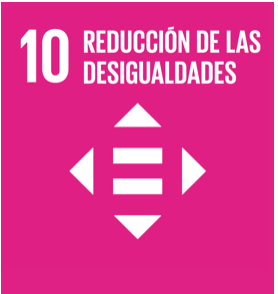 ODS 11: Ciudades y Comunidades Sostenibles
Lograr que las ciudades y los asentamientos humanos sean inclusivos, seguros, resilientes  y sostenibles
Las metas incluyen garantizar el acceso a la vivienda, los servicios básicos y el transporte público a todos; planificación participativa de los asentamientos humanos; salvaguardar el patrimonio natural y cultural; y fortalecer la resiliencia a los desastres.
Derechos humanos relacionados
Derecho a la vivienda adecuada, incluyendo el territorio y los recursos [UDHR art. 25; ICESCR art. 11] 
Derecho a la participación en la vida cultural [UDHR art. 25; ICESCR art. 15; ICERD arts. 5, 7; CRPD art. 30; CRC art. 31] 
Accesibilidad al transporte, instalaciones y servicios, particularmente de las personas con discapacidad [CRPD art. 9(1)], niños [CRC art. 23], y mujeres rurales[CEDAW art. 14(2)] 
Protección frente a desastres naturales [CRPD art. 11]
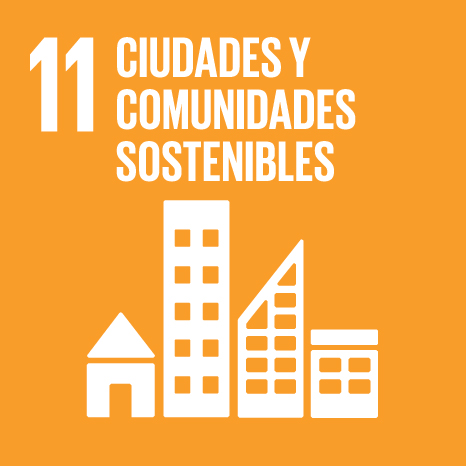 ODS 12: Producción y Consumo Responsables
Garantizar modalidades de consumo y producción sostenibles
Las metas incluyen lograr la gestión sostenible y el uso eficiente de los recursos naturales; ,mejorar la gestión de residuos; promover las prácticas de adquisición pública sostenibles; garantizar el acceso a la información; y construir capacidad para el desarrollo sostenible.
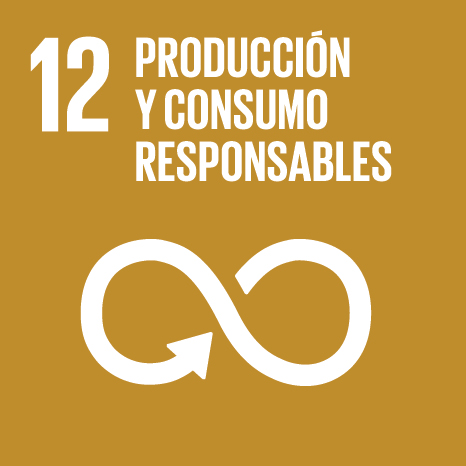 Derechos humanos relacionados
Derecho a la salud incluyendo el derecho a un medioambiente seguro, sostenible, limpio y saludable[UDHR art. 25(1); ICESCR art. 12] 
Derecho al agua potable, al saneamiento y a una alimentación adecuada [UDHR art. 25(1); ICESCR art. 11]
Derecho de los pueblos a disponer libremente de sus recursos naturales[ICCPR, ICESCR art. 1(2)]
ODS 13: Acción por el Clima
Adoptar medidas urgentes para combatir el cambio climático y sus efectos
Las metas incluyen fortalecer la resiliencia y la capacidad de adaptación al cambio climático y los desastres naturales, incluyendo en las comunidades marginadas; implementación del Fondo Verde para el Clima.
Derechos humanos relacionados 
Derecho a la salud incluyendo el derecho a un medioambiente seguro, sostenible, limpio y saludable[UDHR art. 25(1); ICESCR art. 12] 
Derecho al agua potable, al saneamiento y a una alimentación adecuada [UDHR art. 25(1); ICESCR art. 11]
Derecho de los pueblos a disponer libremente de sus recursos naturales[ICCPR, ICESCR art. 1(2)]
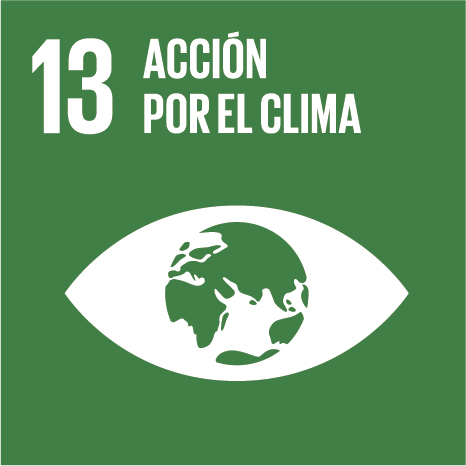 ODS 14: Vida Submarina
Conservar y utilizar sosteniblemente los océanos, los mares y los recursos marinos para el desarrollo sostenible
Las metas incluyen la reducción de la contaminación marina; la conservación de los ecosistemas costeros, aéreas marinas y costeras y poblaciones de peces; asegurar el acceso al mercado de pescadores artesanales; proteger la biodiversidad marina.
Derechos humanos relacionados
Derecho a la salud incluyendo el derecho a un medioambiente seguro, sostenible, limpio y saludable[UDHR art. 25(1); ICESCR art. 12] 
Derecho al agua potable, al saneamiento y a una alimentación adecuada [UDHR art. 25(1); ICESCR art. 11]
Derecho de los pueblos a disponer libremente de su riqueza y recursos naturales[ICCPR, ICESCR art. 1(2)]
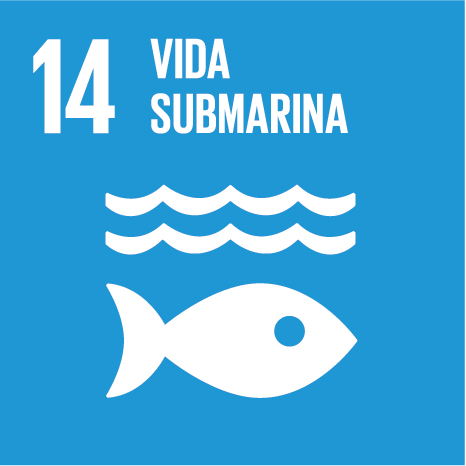 ODS 15: Vida de ecosistemas terrestres
Proteger, restablecer y promover el uso sostenible de los ecosistemas terrestres, gestionar sosteniblemente los bosques, luchar contra la desertificación, detener y invertir la degradación de las tierras y detener la pérdida de biodiversidad
Las metas incluyen la gestión sostenible del agua dulce, ecosistemas montañosos y bosques; luchar contra la desertificación;  detener la perdida de biodiversidad; poner fin a la caza furtiva y el tráfico de especies protegidas.
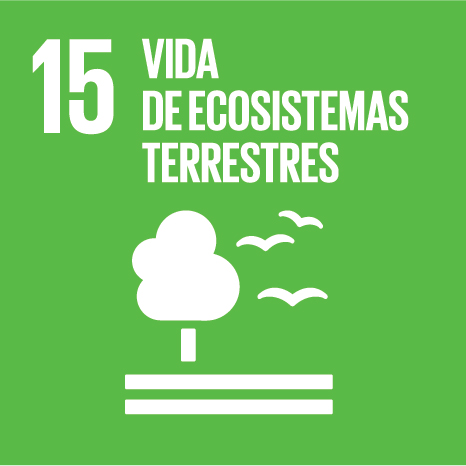 Derechos humanos relacionados
Derecho a la salud, incluyendo el derecho a un medio ambiente seguro, limpio, saludable y sostenible. [UDHR art. 25(1); ICESCR art. 12; CRC art. 24; CEDAW art. 12; CMW art. 28]  
Derecho a una alimentación adecuada & derecho al agua potable saludable [UDHR art. 25(1); ICESCR art. 11] 
Derecho de los pueblos a disponer de su riqueza y recursos naturales [ICCPR, ICESCR art. 1(2)]
ODS 16: Paz, justicia e instituciones sólidas
Promover sociedades pacíficas e inclusivas para el desarollo sostenible, facilitar el acceso a la justicia para todos y construir a todos los niveles instituciones eficaces y inclusivas que rindan cuentas
Las metas incluyen reducir todas las formas de violencia; poner fin a la trata y a la violencia contra los niños; promover el estado de derecho y la justicia para todos; reducir las corrientes financieras y de armas ilícitas, corrupción y el soborno; crear instituciones eficaces; garantizar la participación en la toma de decisiones en todos los niveles; identidad jurídica para todos.
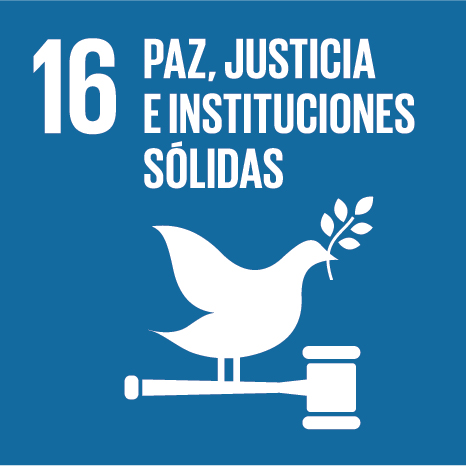 Derechos humanos relacionados
Derecho a la vida, la libertad y seguridad personal [UDHR art. 3; ICCPR arts. 6(1), 9(1); ICPED art. 1] incluyendo  la no tortura [UDHR art. 5; ICCPR art. 7; CAT art. 2; CRC art. 37(a)] 
Protección de los niños de todas las formas de violencia, abuso o explotación [CRC arts. 19, 37(a)), incluyendo la trata (CRC arts. 34-36; CRC–OP1)] 
Derecho de acceso a la justicia y al debido proceso [UDHR arts. 8, 10; ICCPR arts. 2(3), 14-15; CEDAW art. 2(c)]
Derecho a la personalidad jurídica [UDHR art. 6; ICCPR art. 16; CRPD art. 12] 
Derecho a participar en asuntos publicos[UDHR art. 21; ICCPR art. 25] 
Derecho de acceso a la información [UDHR art. 19; ICCPR art. 19(1)]
ODS 17: Alianzas para lograr los objetivos
Fortalecer los medios de implementación y revitalizar la Alianza Mundial para el Desarrollo Sostenible 
Las metas incluyen fortalecer la movilización de recursos internos e internacionales; sostenibilidad de la deuda; transferencia de tecnología y creación de capacidad; promover el comercio; mejorar la coherencia institucional y de las políticas; respetar el espacio de cada país para establecer sus políticas; promover alianzas de participación múltiple; medidas para el progreso, datos desglosados.
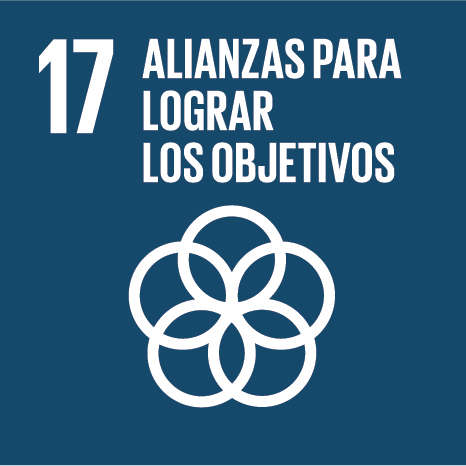 Derechos humanos relacionados
Derechos de los pueblos a la autodeterminación [ICCPR, ICESCR art. 1(1); DRtD art. 1(1)] 
Derecho de los pueblos al desarrollo y cooperación internacional [UDHR art. 28; ICESCR art. 2(1); CRC art. 4; CRPD art. 32(1); DRtD arts. 3-5] 
Derecho a gozar de los beneficios del progreso científico y sus aplicaciones, incluyendo cooperación internacional en el campo de la ciencia [UDHR art. 27(1); ICESCR art. 15(1)] 
Derecho a la privacidad [UDHR art. 12; ICCPR art. 17], incluyendo el respeto a los derechos humanos y principios éticos al colectar y usar datos estadísticos [CRPD art. 31(1)]